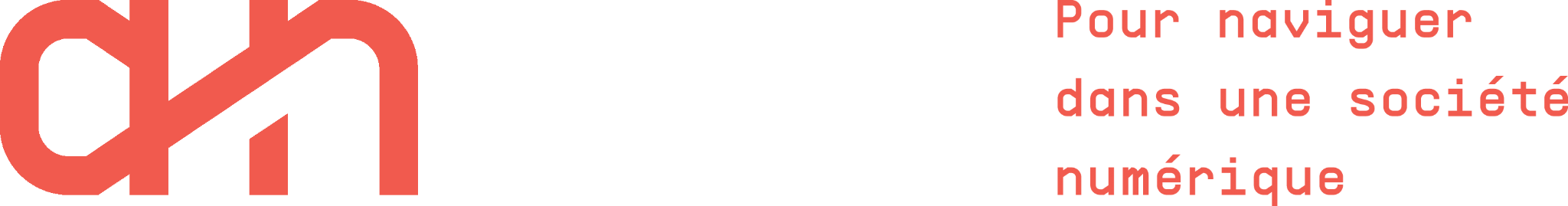 Journal d’apprentissage
Auto-évaluation et Bilan
Sommaire
Questions réflexives
Ici vous trouverez une liste de questions qui vous aideront à amorcer le travail d’autoréflexion sur votre pratique en accompagnement en littératie numérique. Elles sont ici à titre indicatif.

 Analyse par compétence en accompagnement
Dans cette section, vous trouverez une fiche synthèse par compétences à remplir selon les informations entrées dans la grille d’observation mise à votre disposition. Pour faciliter votre de travail de réflexion, chacune des compétences est ici découpée selon la logique suivante :
 À garder en tête
Objectif(s) d’apprentissage
Ce que je sais déjà
Apprentissages imprévus
Une zone «Notes» au centre pour répertorier les éléments problématiques.

Notes et commentaires
** Utilisation Vous pouvez imprimer le journal ou le remplir directement sur Internet en cliquant sur les carrés blancs, une zone de texte va apparaître.
Questions réflectives
Vous pouvez utiliser cette liste de questions réflectives pour vous aider à la rédaction de votre journal

Quelles actions puis-je entreprendre pour atteindre mes objectifs d’apprentissage personnels ?
Est-ce que je peux peaufiner mes habiletés de communication? Décrivez comment vous vous y prenez et donnez vos commentaires.
Si je pouvais refaire l’animation, est-ce que j’utiliserais la même procédure ou la même stratégie? Expliquez pourquoi.
Qu’est-ce que j’ai appris ?
Quelle en a été mon expérience ?
Qu’est-ce que cela signifie pour moi dans le contexte de mon apprentissage précédent ?
Qu'est-ce qui a été appris ?
Quels sont les impacts de mes apprentissages ?
À la suite à vos apprentissages et observations, que pensez-vous modifier dans vos pratiques?
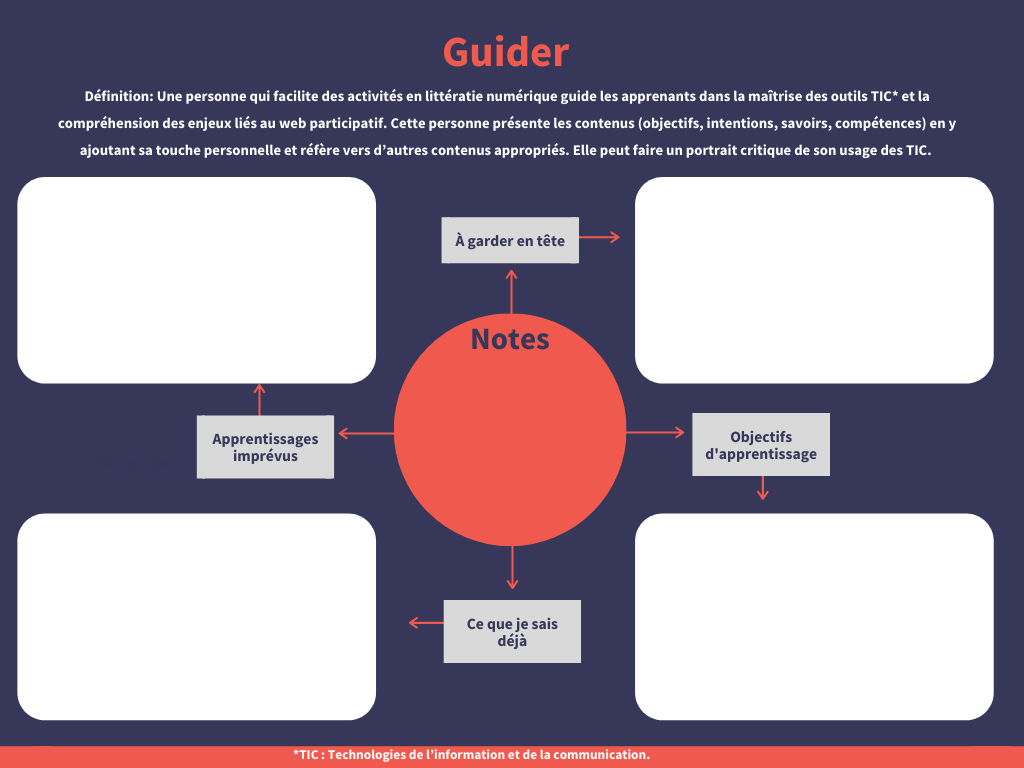 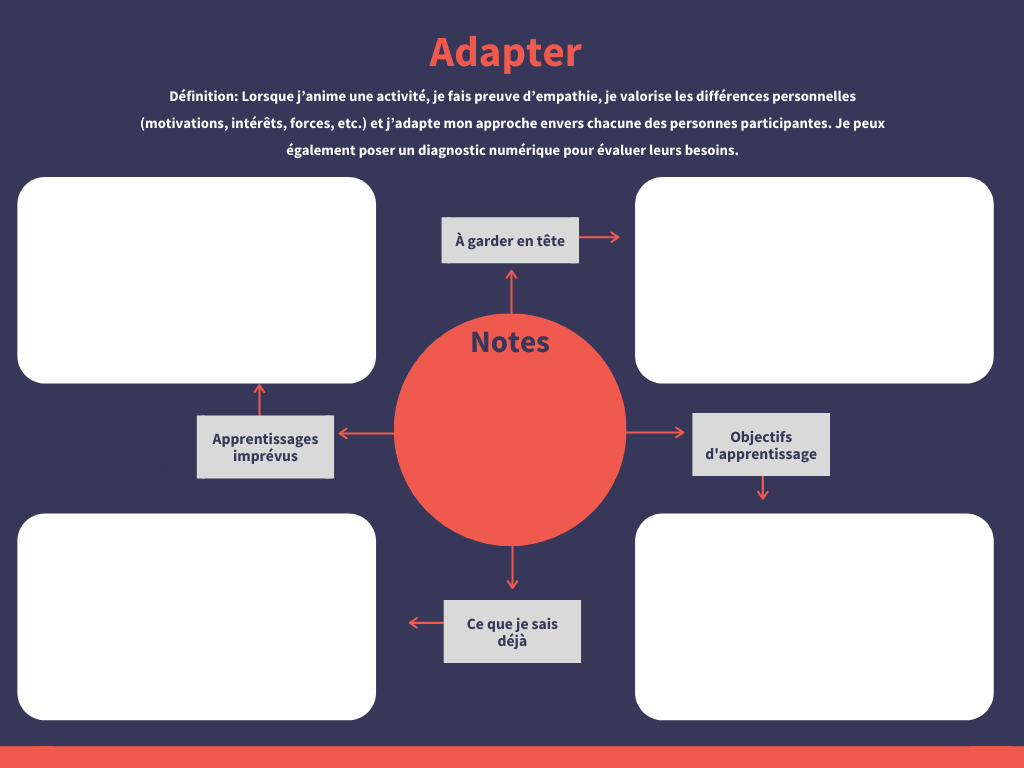 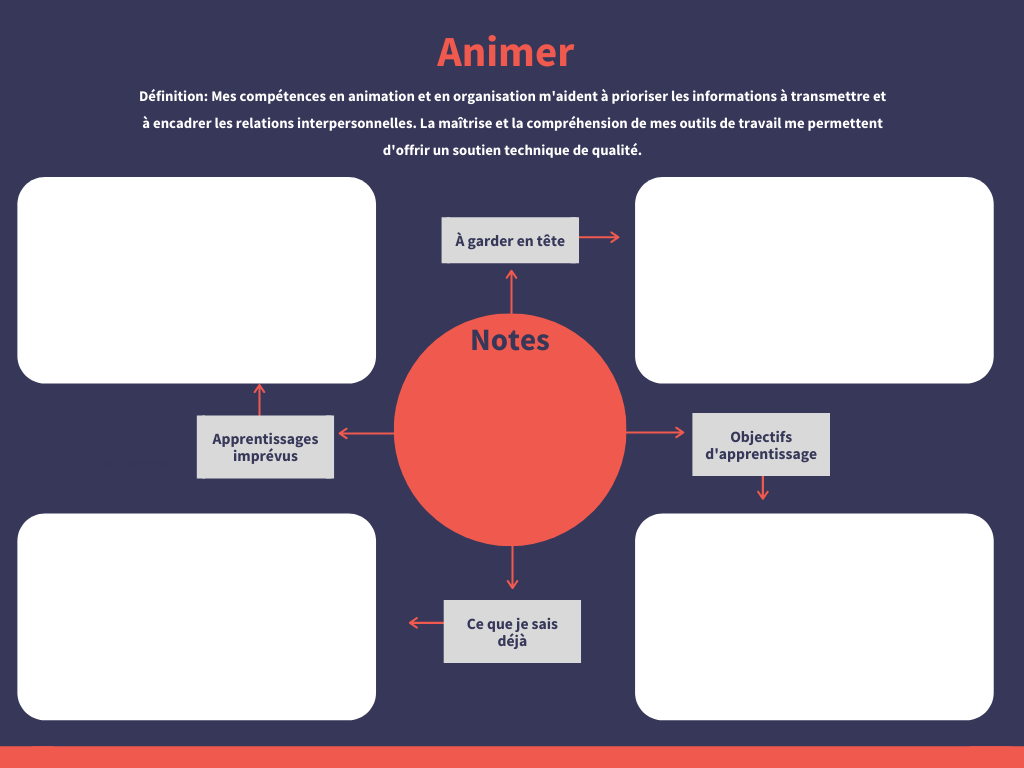 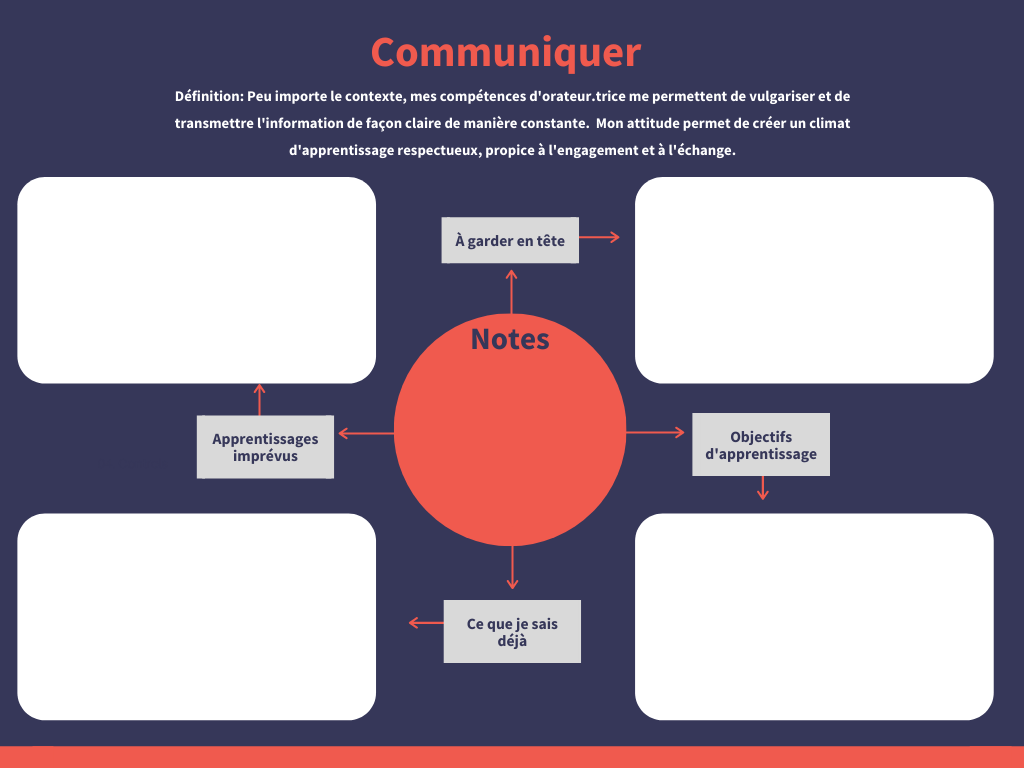 Notes et commentaires
Notes et commentaires